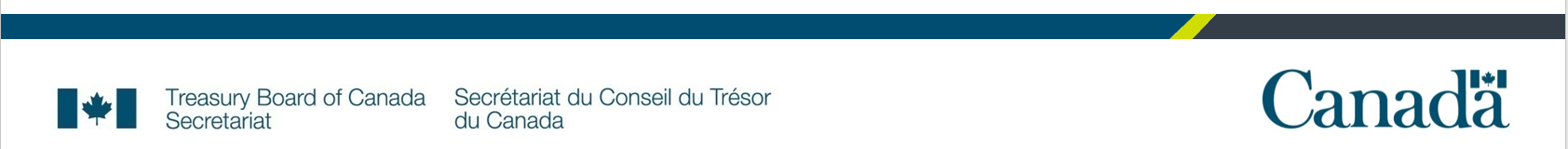 Déclaration volontaire pour la gestion des talents des cadres supérieurs
Résultats de l’essai sur l’introspection comportementale 
Un produit du Projet de modernisation de la déclaration volontaire
Secteur de la recherche, de la planification et du renouvellement, Bureau du dirigeant principal des ressources humaines (BDPRH)
Avril 2021
Aperçu des résultats de l’essai
L’objet de l’essai d’introspection comportementale était de vérifier deux principes clés de la science comportementale : 
L’incidence du messager – Les personnes réagissent différemment aux messages en fonction de l’identité de l’expéditeur. 
Les normes sociales – Les personnes sont plus susceptibles de prendre des mesures si elles savent que plusieurs de leurs pairs prennent également des mesures.

Les ministères ont été répartis au hasard dans l’un des cinq groupes suivants :
2
Résultats
Le graphique ci-dessous présente la moyenne mobile sur trois jours de clics quotidiens pour chacun des groupes expérimentaux dans le cadre de l’essai :
3
Principales constatations :
01
L’efficacité des messages de directives claires et à caractère officiel était 220 % supérieure à celle des messages se concentrant sur les normes et les avantages sociaux.
03
02
Les messages se concentrant sur les normes sociales sont plus efficaces lorsqu’ils proviennent du DPRH plutôt que de sous-ministres.
Un message provenant du DPRH était plus efficace que les messages provenant des SM :
Plus rapide : 2.1 fois plus d’EX ont pris des mesures avant la date limite lorsque le courriel provenait du DPRH. 
Plus facile : Le BDPRH peut exercer un contrôle direct sur le contenu des messages et le moment de l’envoi – certains ministères ont modifié le texte du courriel.
Plus efficace : 140 % plus d’EX ont pris des mesures après avoir reçu un message du DPRH.
04
La communication directe est de loin la plus efficace – seulement huit utilisateurs ont cliqué sur les liens à partir d’autres sources (p. ex., bulletin de l’APEX).
4
[Speaker Notes: - Some deputies did not send the email at all]
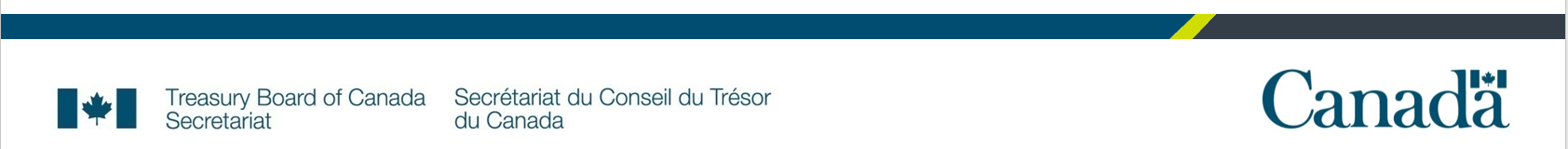 Merci!
5